Constructing system models to bolster threshold concept mental model accuracy
Michelle Murphy, MS, PhD 
Associate Professor, Lake Region State College
Community Faculty, UND School of Medicine and Health Sciences

Woei Hung, PhD
Professor, University of North Dakota
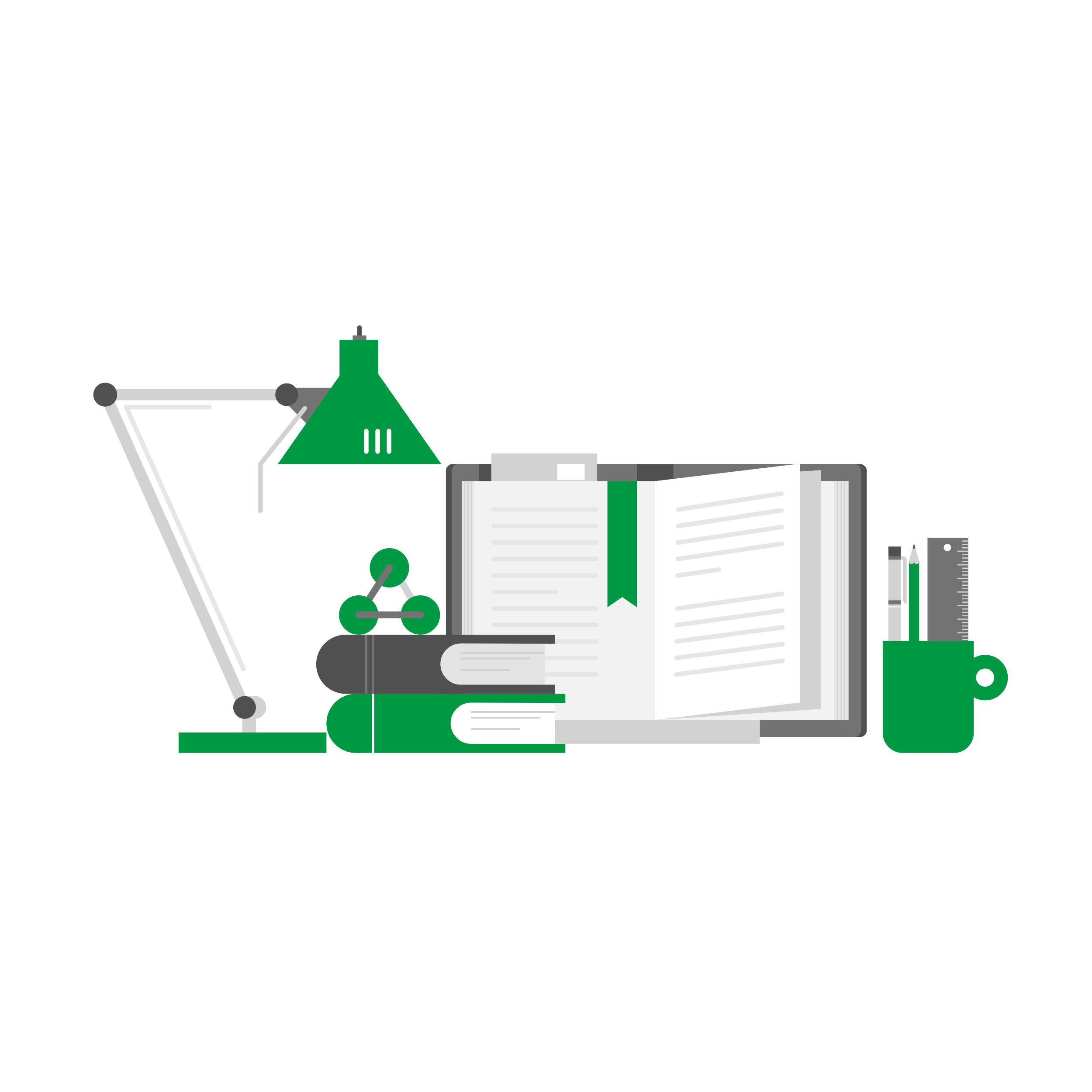 Overview
2
Research Framework
3
Threshold Concepts
Threshold concepts 
Those concepts essential to deep understanding in a field
Student progress toward understanding is guided by their mental model of the problem space 
Mastery is demonstrated when a learner can think both forwards and backwards throughout a functioning system
Boersma et al., 2011; Jonassen, 2011 ; Land et al., 2005, 2014; Meyer & Land, 2005; Michael, 2001
THRESHOLD CONCEPTS
The Liminal Tunnel – Land & Meyer
Mental Model Formation
Deep
Understanding
Superficial 
Learning
4
General Systems Theory
Physiological processes are non-linear, dynamic, and complex 
Thinking in systems supports deep conceptual understanding
Capra, 1996; Hung, 2008; Modell et al., 2005; von Bertalanffy, 1969, 1972; Weiss, 1977
Cognitive tools 
Help students to represent their mental models as systems models
Systems modeling, as a cognitive tool, supports visualization of mental models a learner is using to support understanding
Gentner & Stevens 1983; Jonassen, 1992, 2003
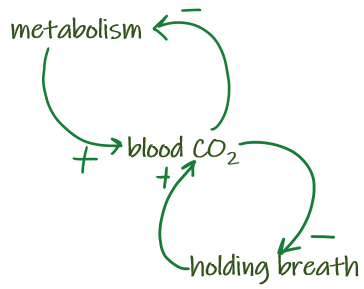 5
Systems Modeling
Systems modeling supports learning by providing a notation system whereby dynamic balancing (negative) and reinforcing (positive) feedback loops may be visualized.
Mental model complexity increases as expertise increases 
Therefore, systems modeling may be used to visualize student understanding and allow for evaluation and correction of misconceptions
Dauer et al., 2019; Jeong & Lee, 2012; Mancinetti et al., 2019; Richardson, 1995
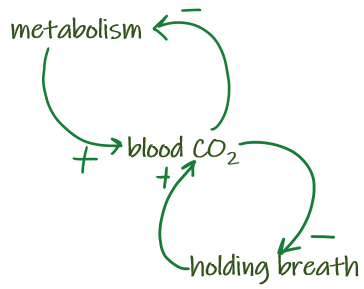 6
Conceptual Framework
THRESHOLD CONCEPTS
The Liminal Tunnel – Land & Meyer
Systems modeling can be a powerful cognitive tool for visualizing dynamic mental models to support deep understanding of threshold concepts
Mental Model Formation
Deep
Understanding
Superficial 
Learning
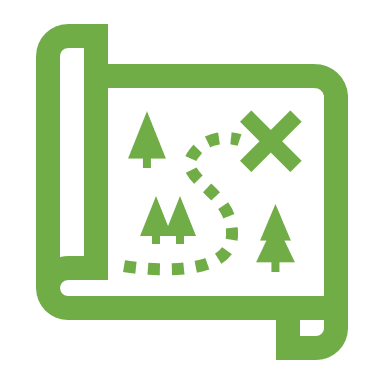 SystemsModeling
Systems Thinking
Weiss, vonBertalanffy
Problem Solving / 
Cognitive Tools
Jonassen
7
Studies
8
Undergraduate Physiology
MD = -0.036
Undergraduate physiology students demonstrated improved multiple choice question performance after systems modeling, compared with a writing control condition
n = 111
The performance gap between the conditions widened over time
Systems modeling is an unfamiliar technique to most students
As a new technique, students may need time to overcome the initial cognitive load increase
MD = 0.209
MD = 0.243
9
Graduate Physiology – Part 1
Graduate physician assistant physiology students ranked systems modeling as the top beneficial strategy for learning physiology
Of fifteen ranked strategies, n = 64
They also ranked it in second place for benefit in retaining physiology content knowledge into clinical studies
10
Graduate Physiology
Graduate physician assistant physiology students demonstrated increasing systems understanding after peer group systems modeling
Increase process terms over structure terms pre-instruction
Increase descriptions of cell-cell communication after instruction
a tissue, cell or organ is no longer in homeostasis, which is usually triggered by some type of trauma/outside source of injury, stress, chemical/ion imbalance, or infection/pathogens
stress, damage, infection occurs, cytokines
Session 1,
Post systems modeling
injury of some form occurs, signals release of histamines, cortisol, constant state of stress in body, state of homeostasis not present
Environmental or internal stressors cause cytokines and complement cascade to vasodilate, increased vascular permeability, bring about pain, and secrete chemicals inducing higher flow of rbcs [red blood cells] and wbcs [white blood cells]
11
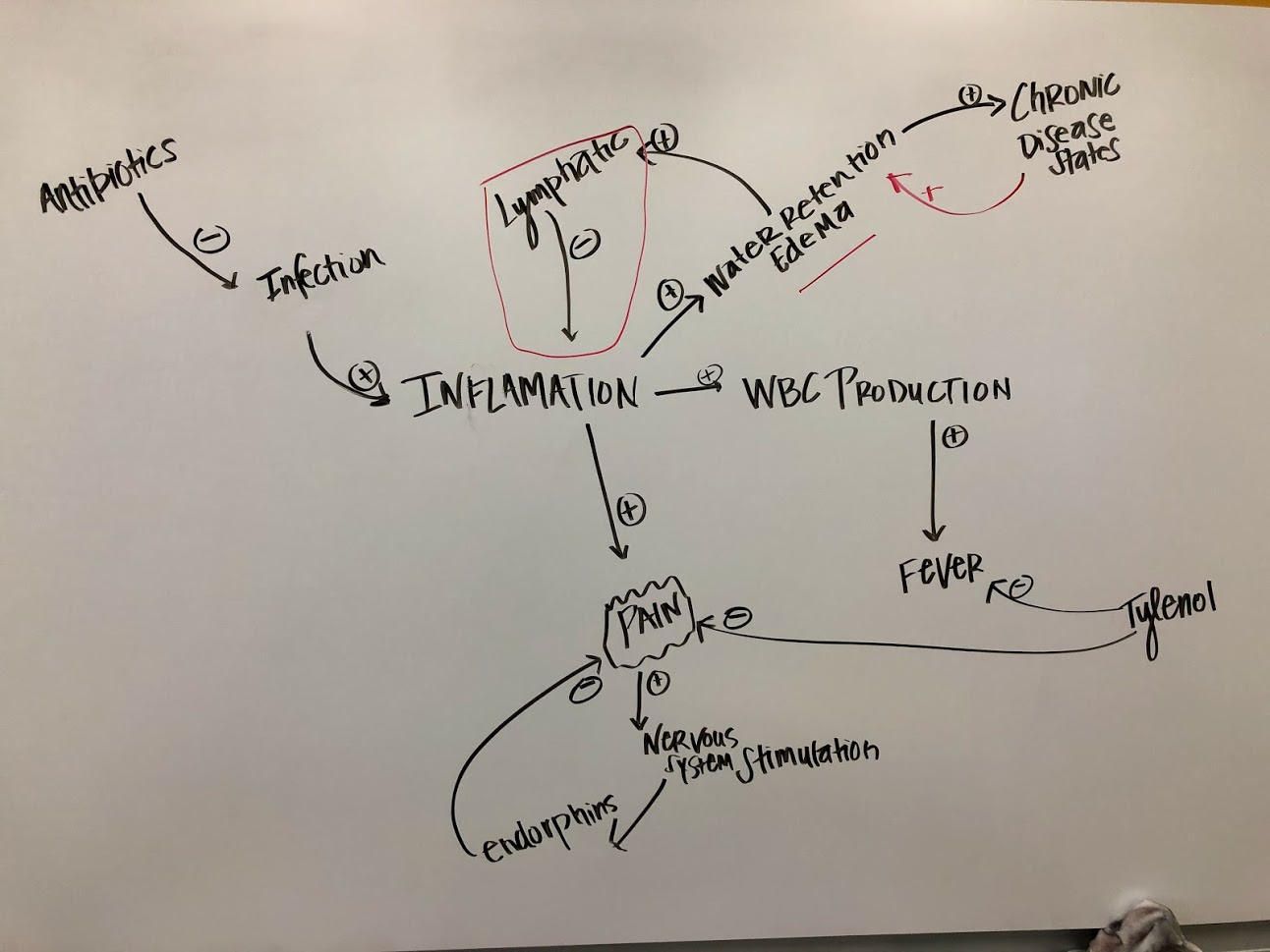 Creating Systems Models:Blood Pressure
12
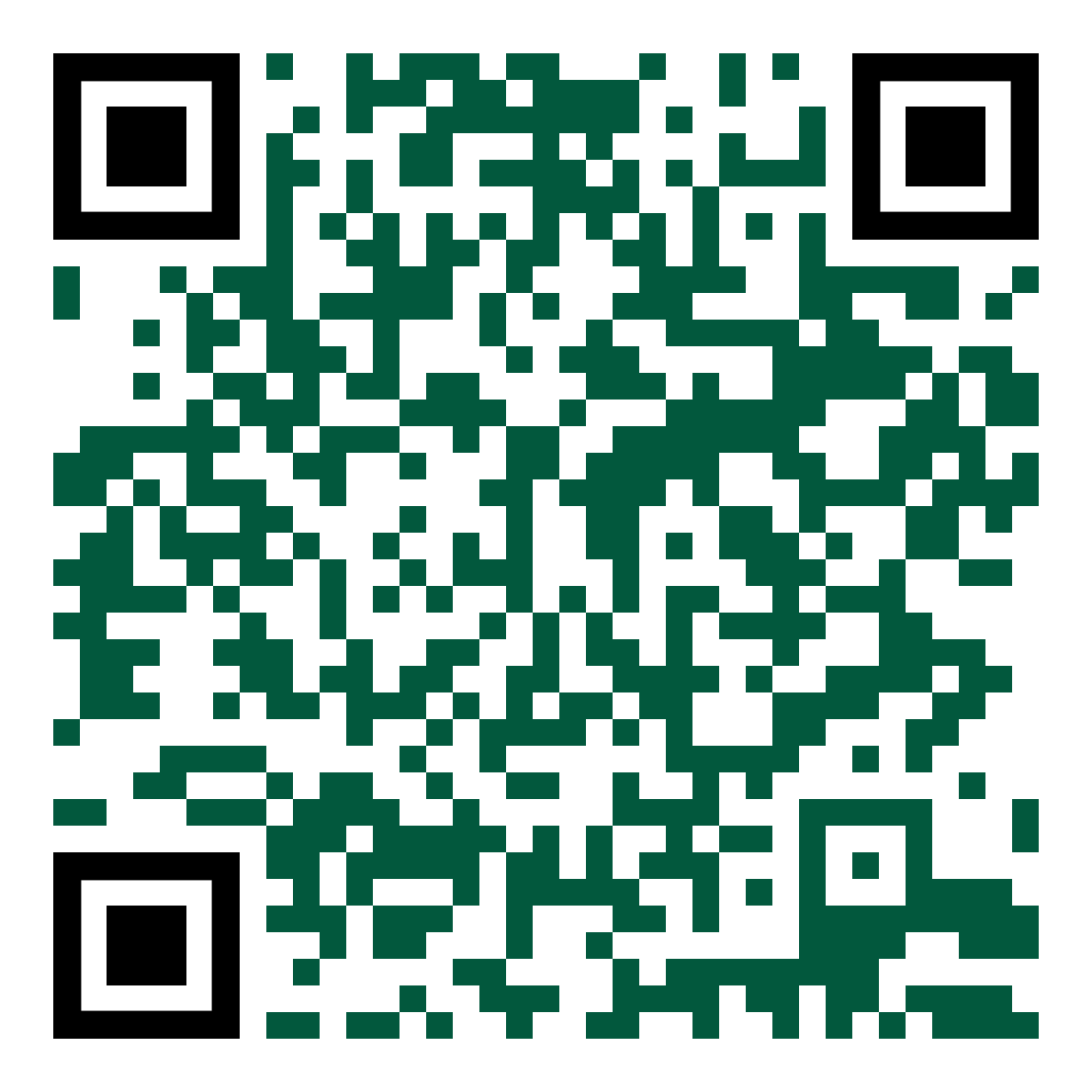 Google Jamboard
https://bit.ly/3lyqlp8
https://jamboard.google.com/d/14HYbXkKeoGdHgWVGK2vlufkgyYZ6VaquOzCiZPdCh8A/viewer
13
Thank you!
michelle.murphy@lrsc.edu
woei.hung@und.edu
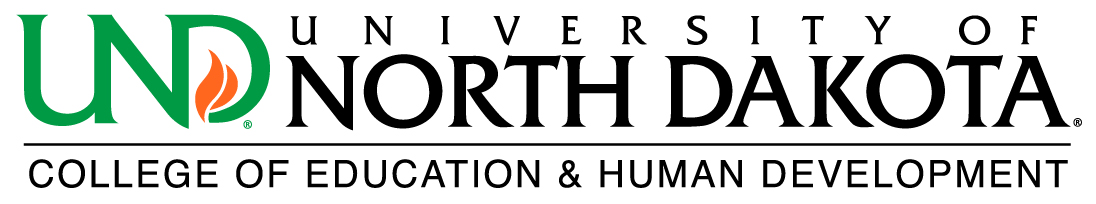 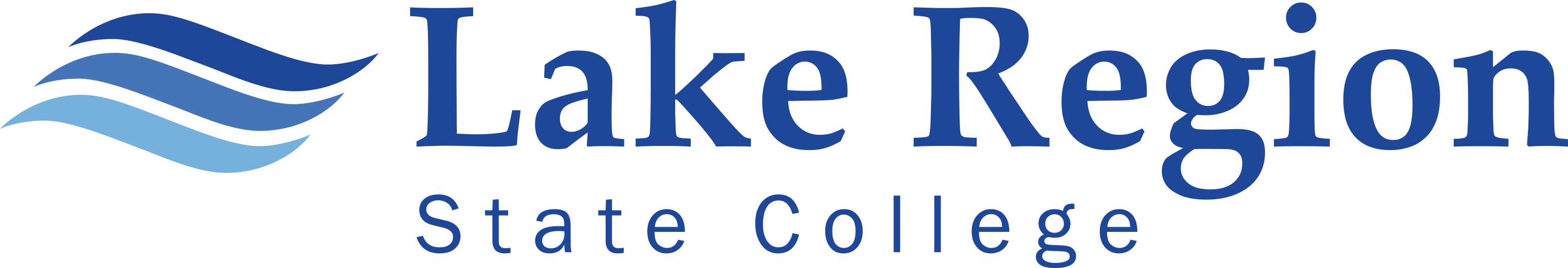 14